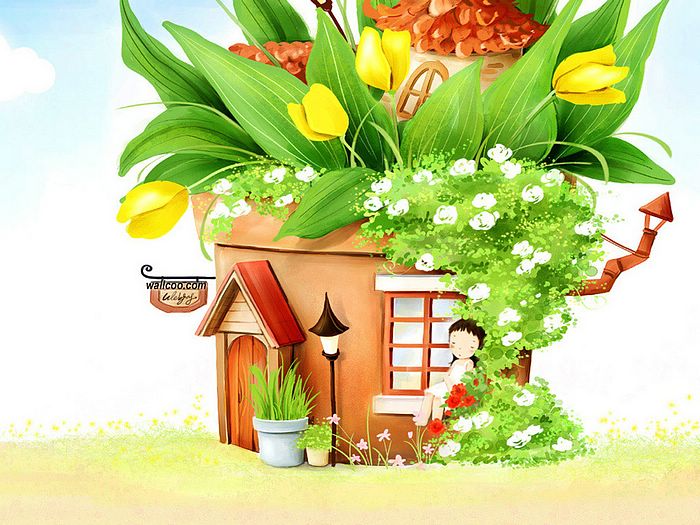 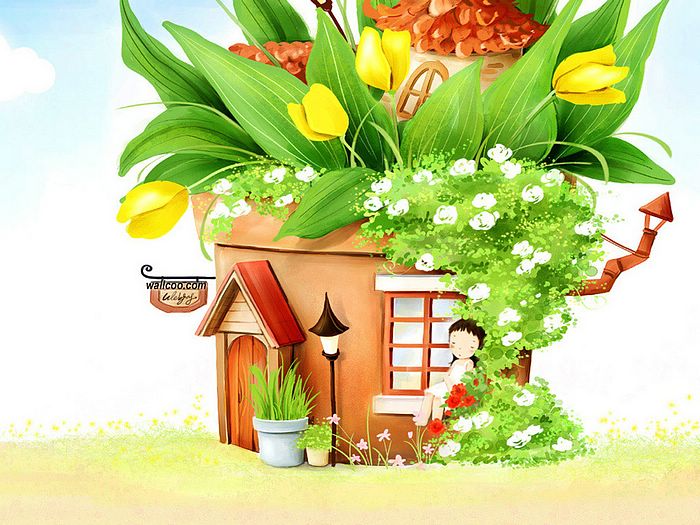 TRƯỜNG TIỂU HỌC BÌNH THẠNH
MĨ THUẬT- 5
Vẽ theo mẫu- Mẫu vẽ có dạng hình trụ và hình cầu
GV: Nguyễn Minh Trí
Mĩ thuật
Kiểm tra bài cũ: Kiểm tra 
đồ dùng học tập.
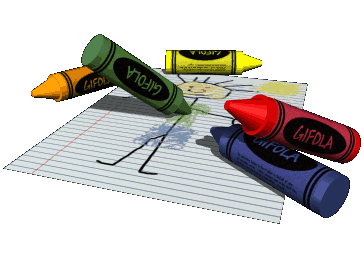 2
KHỞI ĐỘNG
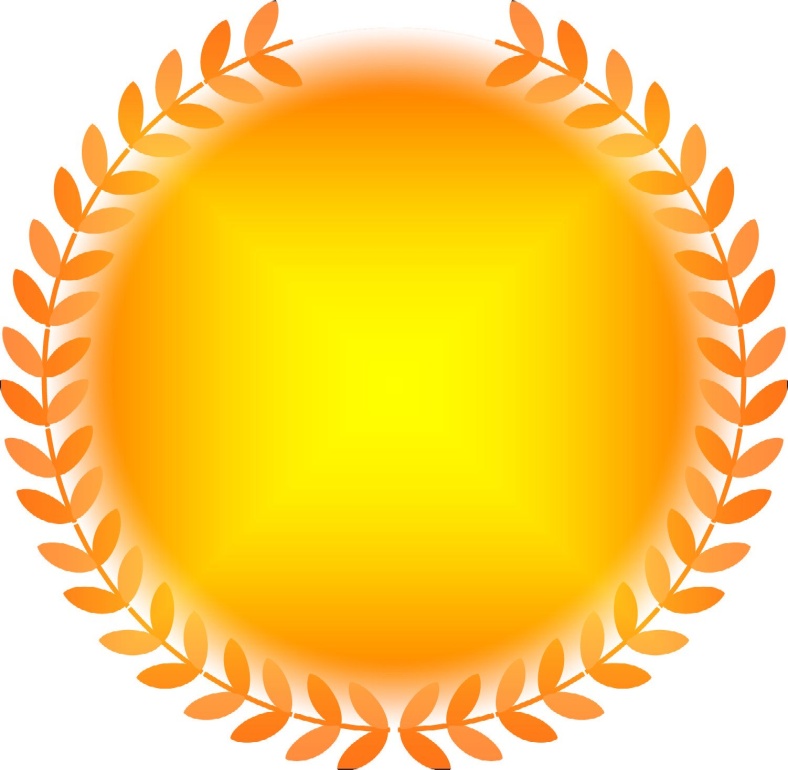 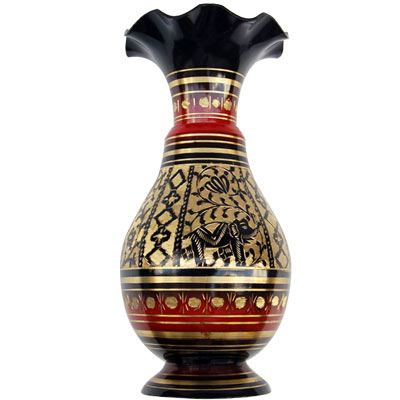 1
L
Ọ
H
O
A
?
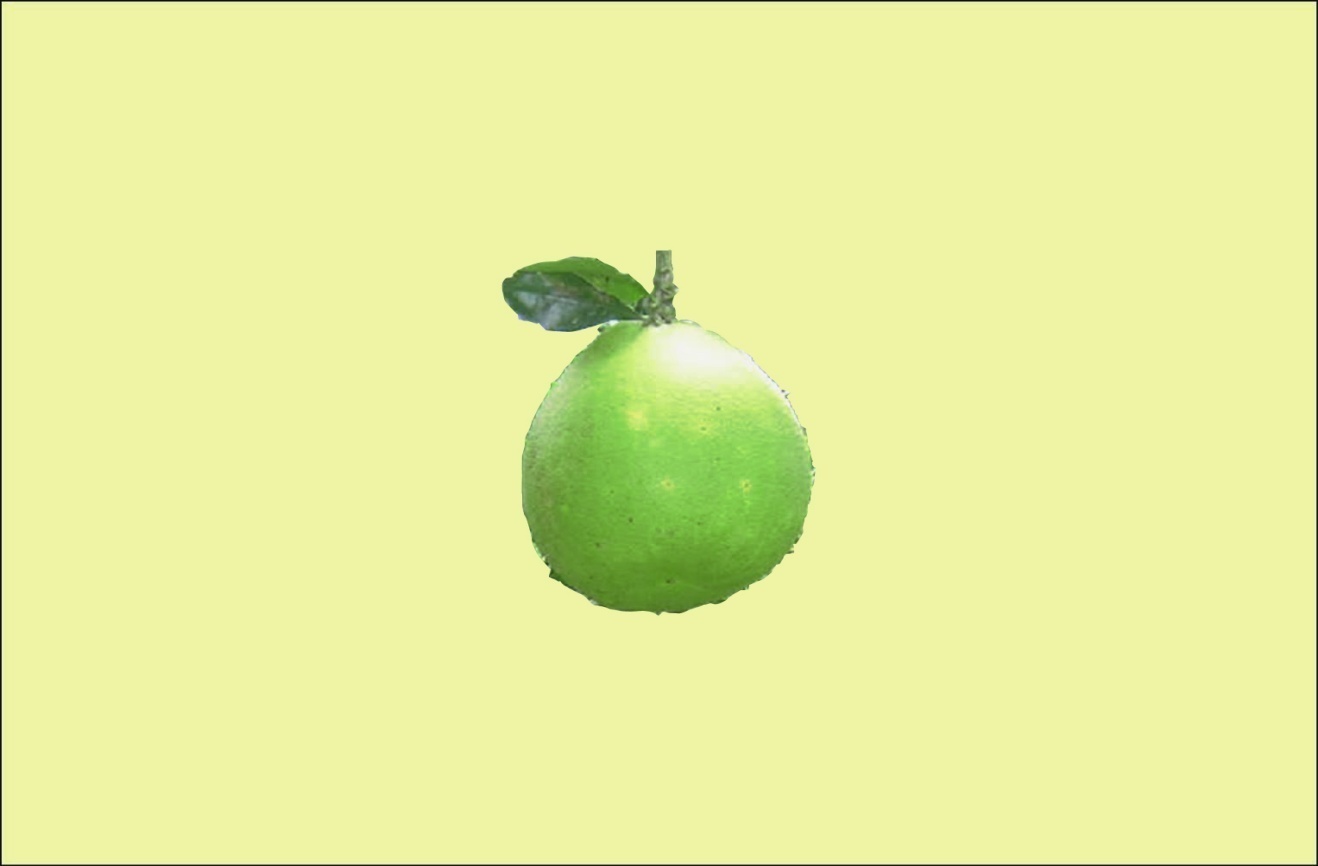 2
Q
U
Ả
B
Ư
Ở
I
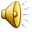 Ô số 1 ( Gồm 5 chữ cái ):  Đây là loại đồ vật thường dùng để cắm hoa  ?
Ô số 2 ( Gồm 7 chữ cái ): Quả gì vỏ dày màu xanh ( hoặc vàng ), khi bóc ra có nhiều múi ?
3
Mĩ thuật
Bài 8: Vẽ theo mẫu- Mẫu vẽ có dạng hình trụ và hình cầu
Hoạt động 1: Quan sát, nhận xét
Các loại quả dưới đây có điểm gì giống nhau và khác nhau ?
Giống nhau: đều có thân quả, cuống quả và đều có dạng hình cầu.
Khác nhau: về màu sắc, hình dáng, kích thước….
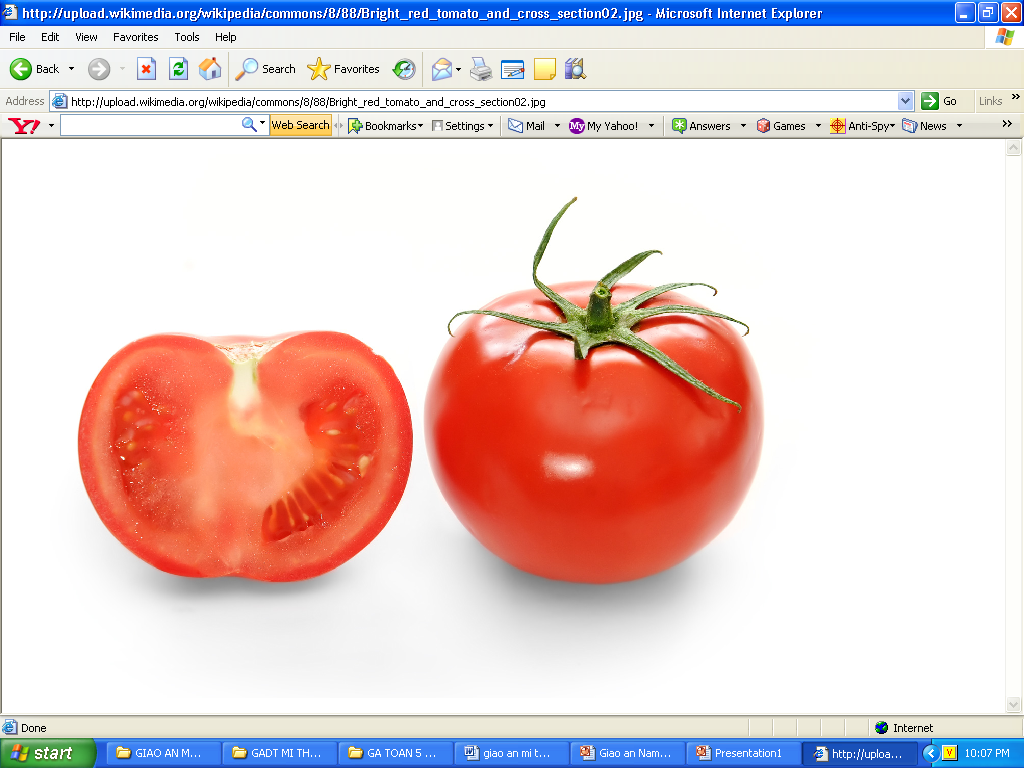 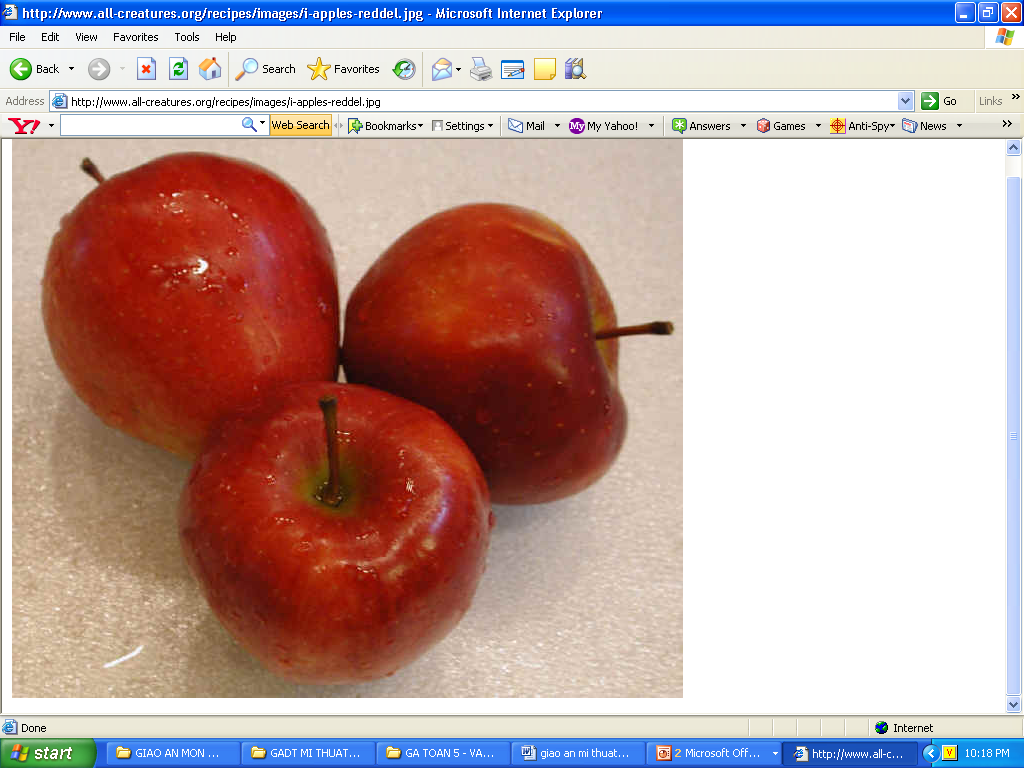 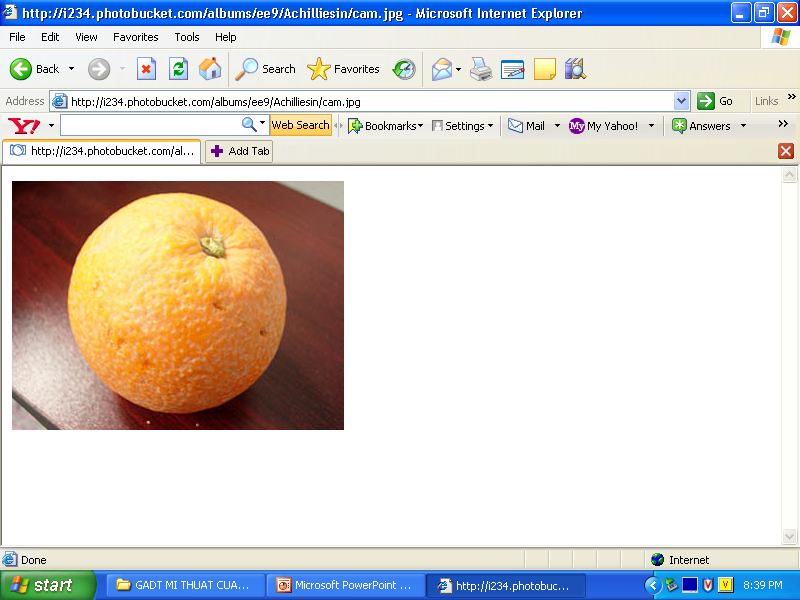 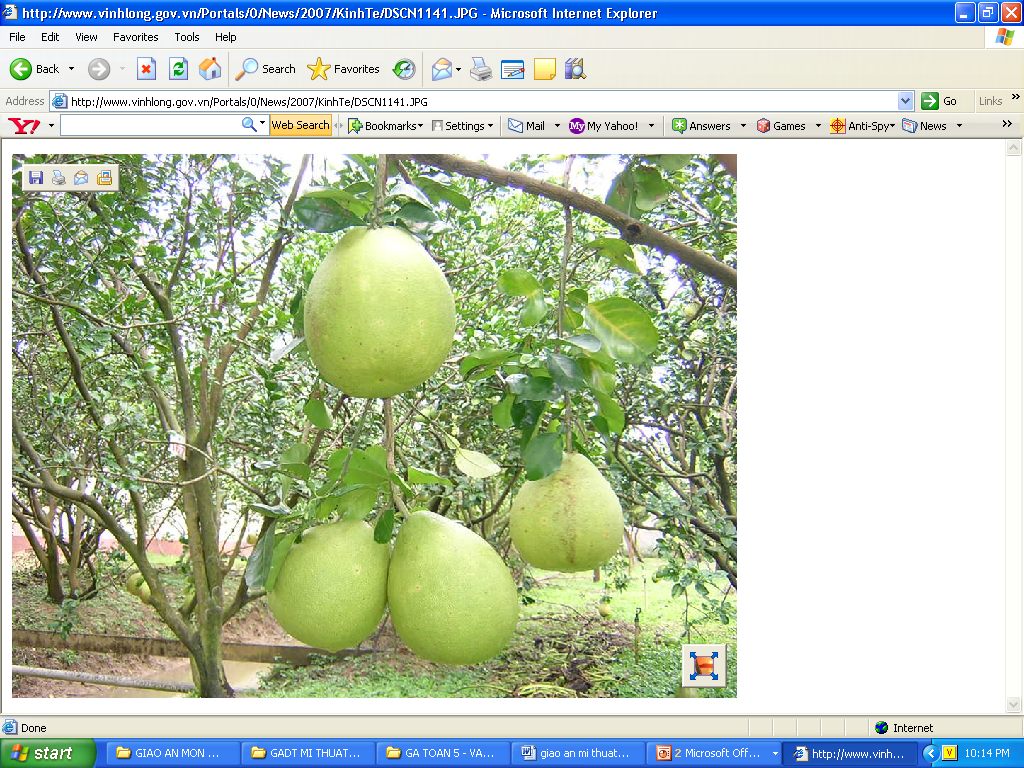 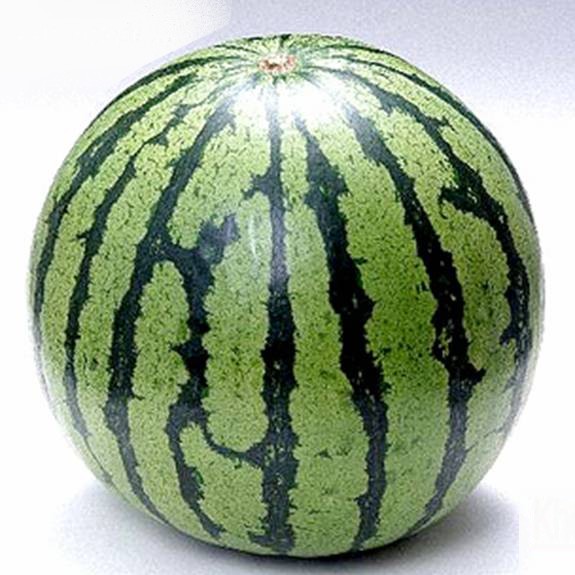 4
Hoạt động 1: Quan sát, nhận xét
Các đồ vật có đặc điểm gì giống nhau và khác nhau ?
+ Giống nhau: - Đều có các bộ phận: miệng, cổ, vai, thân, đáy,...
+ Khác nhau:   -Về kích thước,hình dáng của các đồ vật.
- Màu sắc, độ đậm nhạt của các đồ vật.
- Tỉ lệ các bộ phận và các chi tiết.
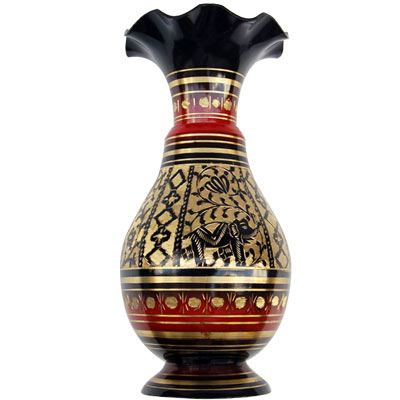 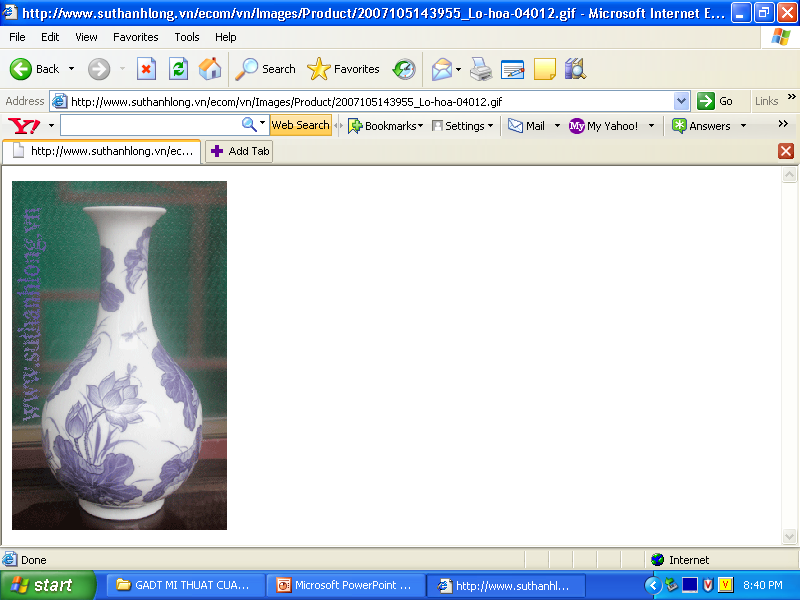 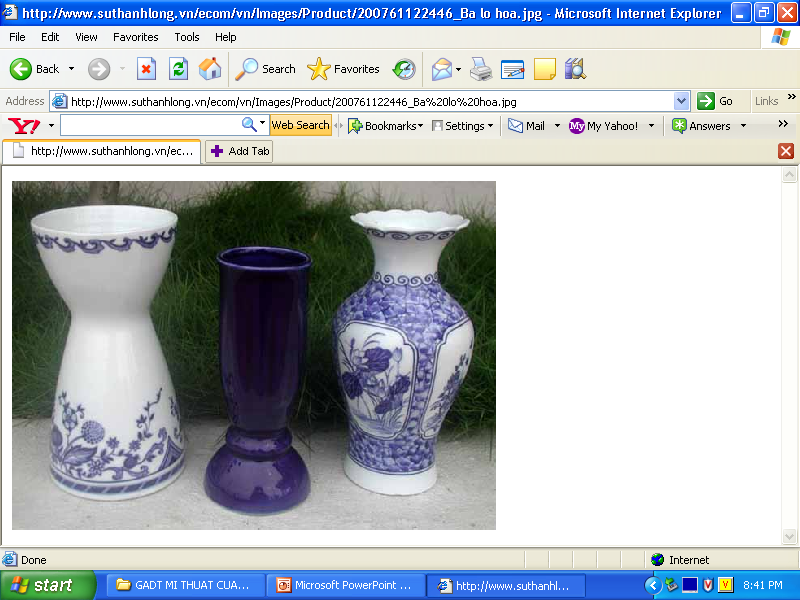 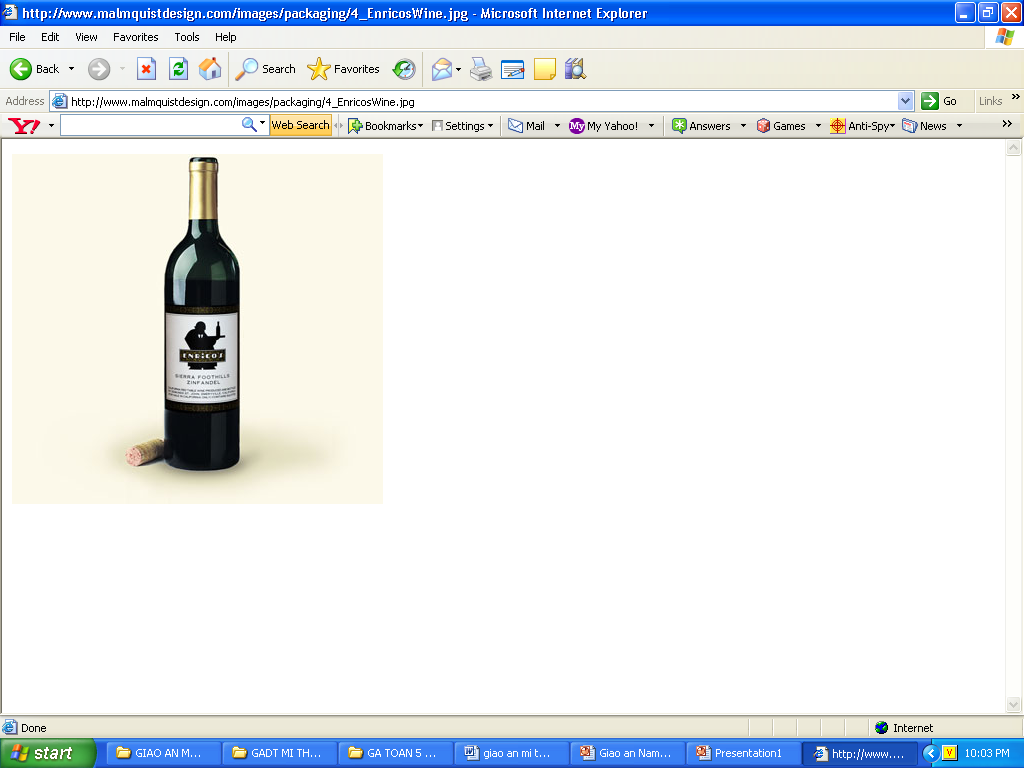 5
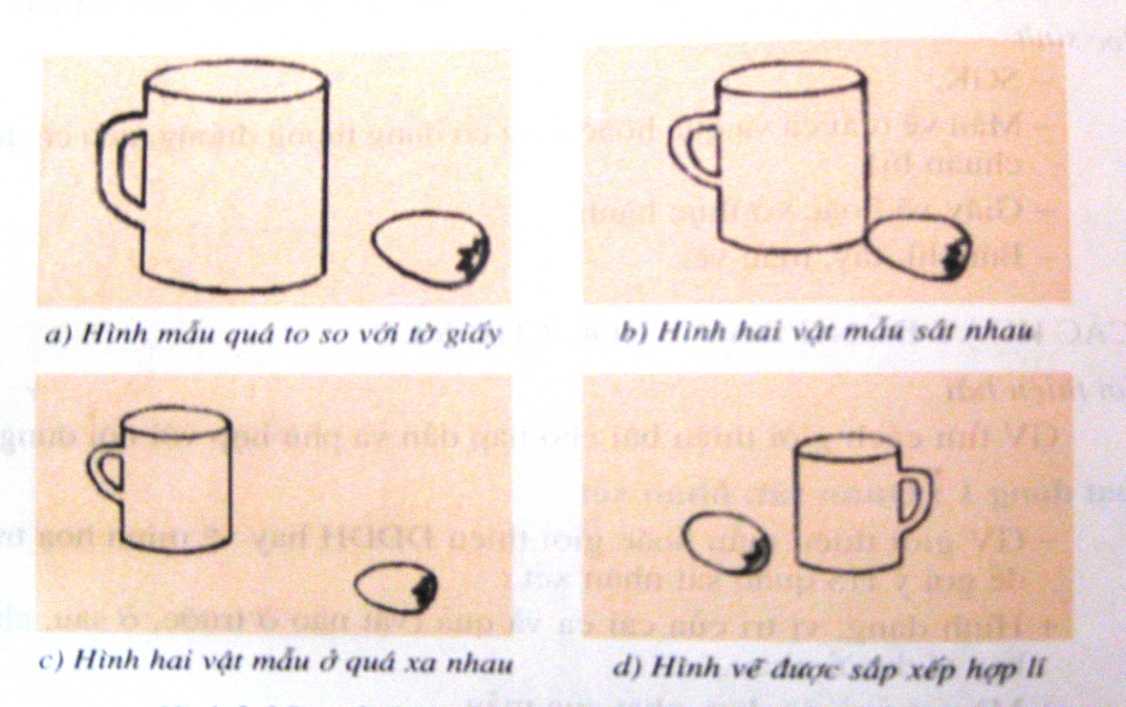 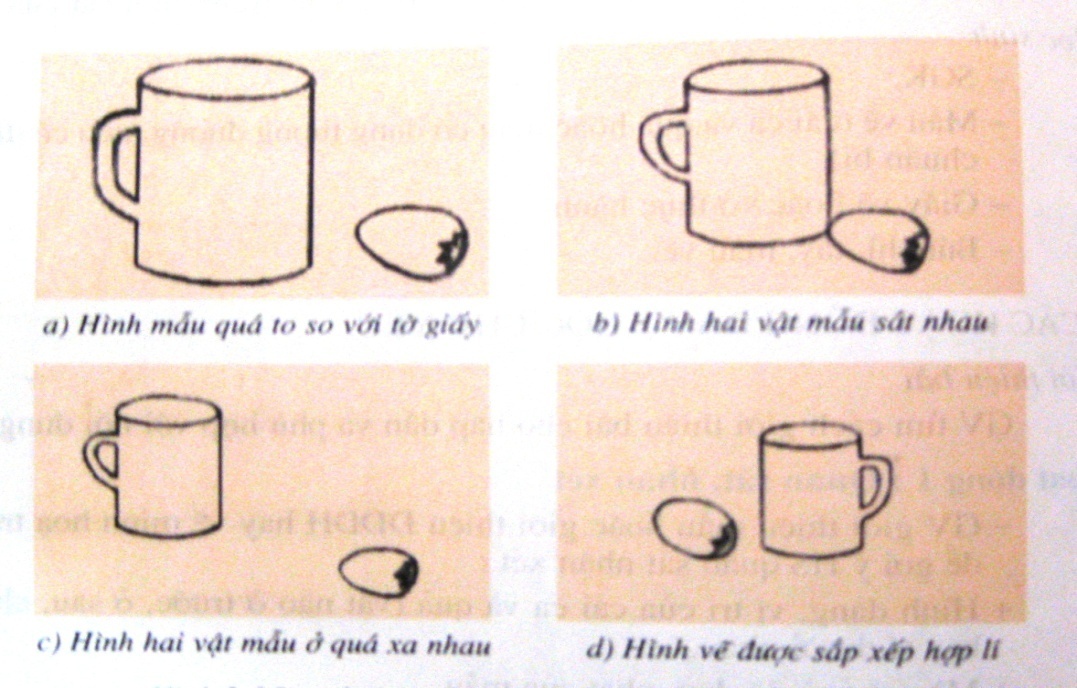 b
a
Hình mẫu quá to so với tờ giấy
Hình hai vật mẫu sát nhau
Hình hai vật mẫu ở quá xa nhau
Hình vẽ được sắp xếp hợp lý
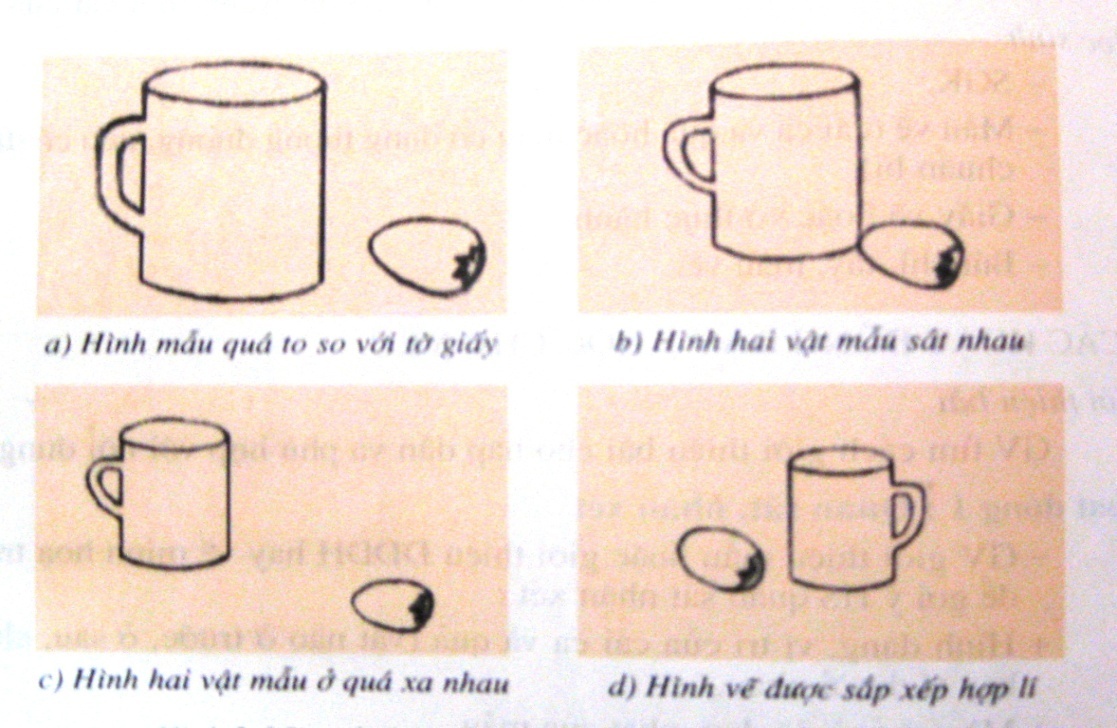 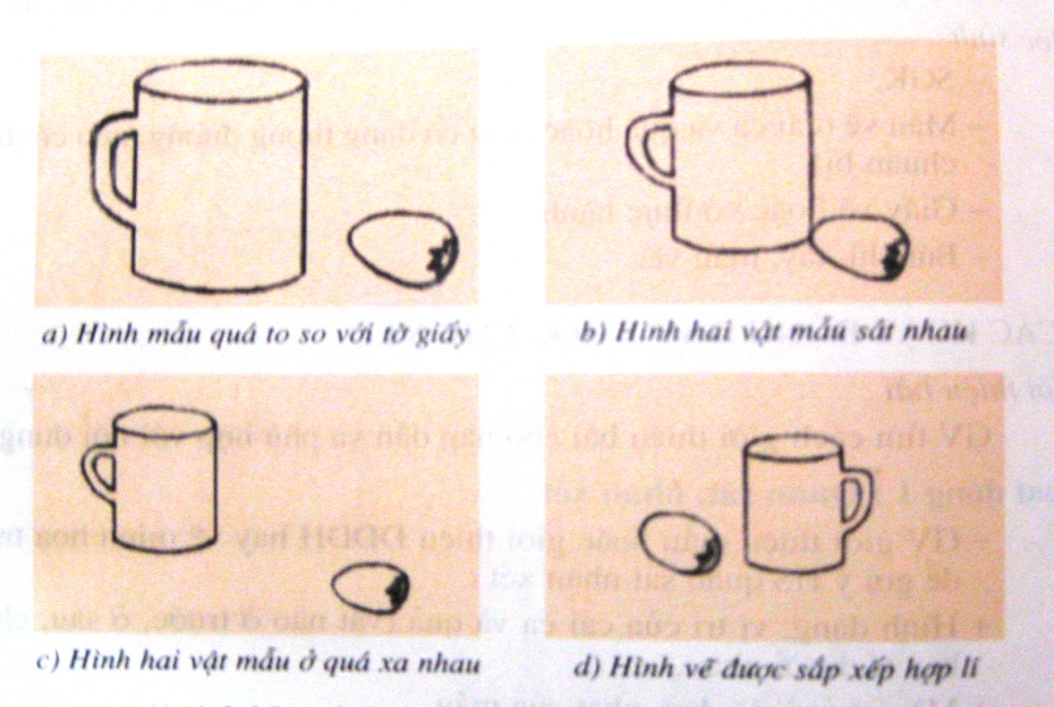 c
d
Mĩ thuật
Bài 8: Vẽ theo mẫu- Mẫu vẽ có dạng hình trụ và
 hình cầu
Quan sát, nhận xét:
Hình vẽ nào có bố cục đẹp? Vì sao ?
Mĩ thuật
Bài 8: Vẽ theo mẫu- Mẫu vẽ có dạng hình trụ và
 hình cầu
Quan sát, nhận xét:
- Cái ca có có những bộ phận nào? Nằm trong khung hình gì?
- Còn quả có dạng hình gì và nằm trong khung hình gì ?
- Chiều cao của ca hoa bằng khoảng mấy phần chiều cao của quả ?
- Độ đậm nhạt của ca so với quả như thế nào ?
Mĩ thuật
Bài 8: Vẽ theo mẫu- Mẫu vẽ có dạng hình trụ và
 hình cầu
Cách vẽ:
Bước 1: Phác khung hình chung và khung hình riêng của từng vật mẫu. 

 * Bước 2: Tìm tỉ lệ bộ phận của mẫu.

 * Bước 3:  vẽ phác nét chính của vật mẫu.

 * Bước 4: Vẽ  nét chi tiết, chỉnh sửa cho giống với  mẫu.

 * Bước 5: Vẽ đậm nhạt bằng bút chì đen hoặc vẽ màu.
Bước 1
Bước 3
Bước 4
Bước 5
Bước 2
Mẫu
Mĩ thuật
Bài 8: Vẽ theo mẫu- Mẫu vẽ có dạng hình trụ và
 hình cầu
Các bước vẽ :
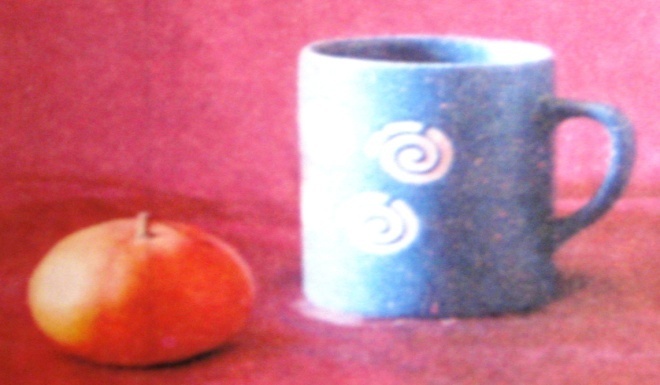 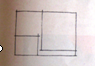 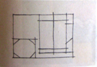 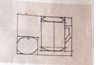 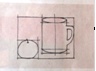 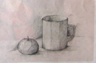 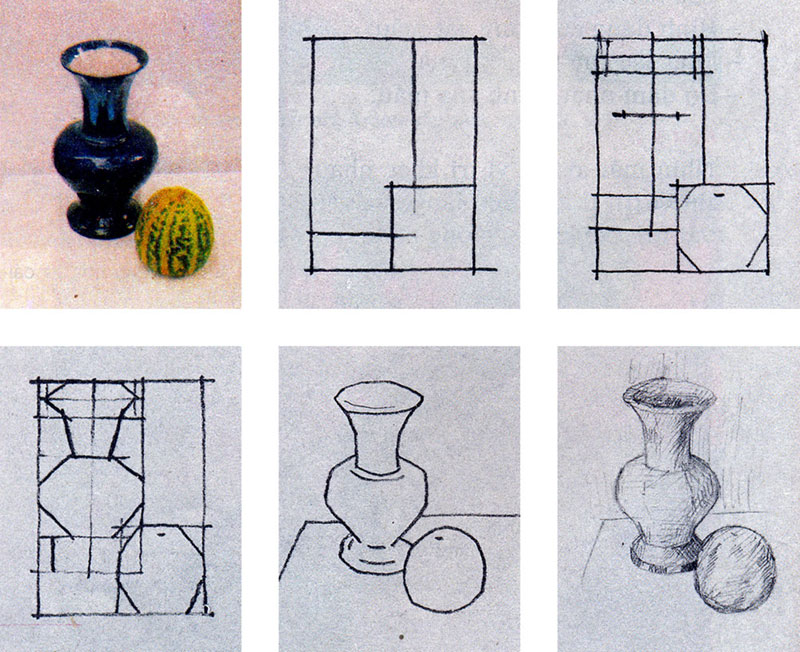 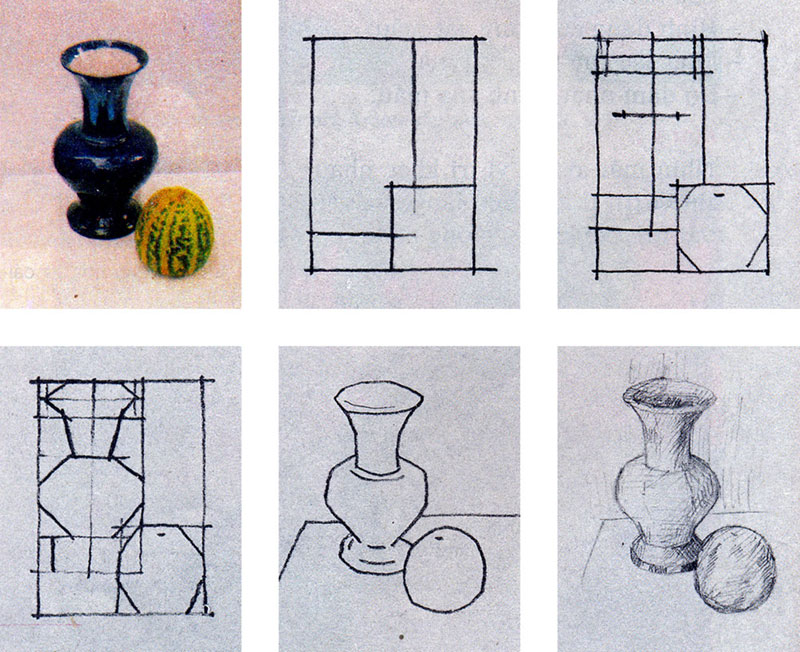 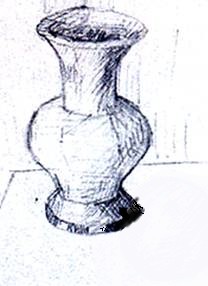 Cách sắp xếp bố cục hình vẽ nào dưới đây là hợp lí? Vì sao?
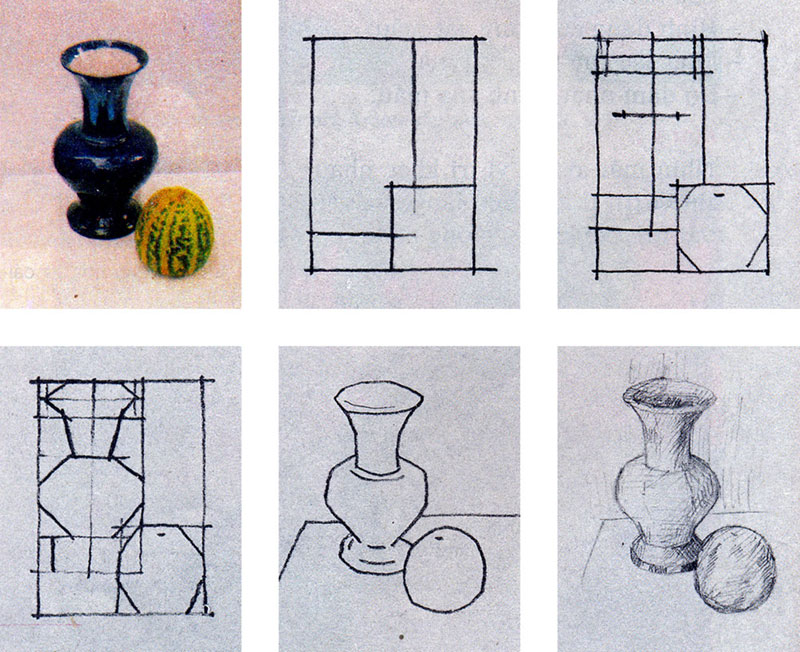 3
1
2
Hình vẽ nhỏ quá
Hình vẽ lệch lên trên
Hình vẽ lệch xuống dưới
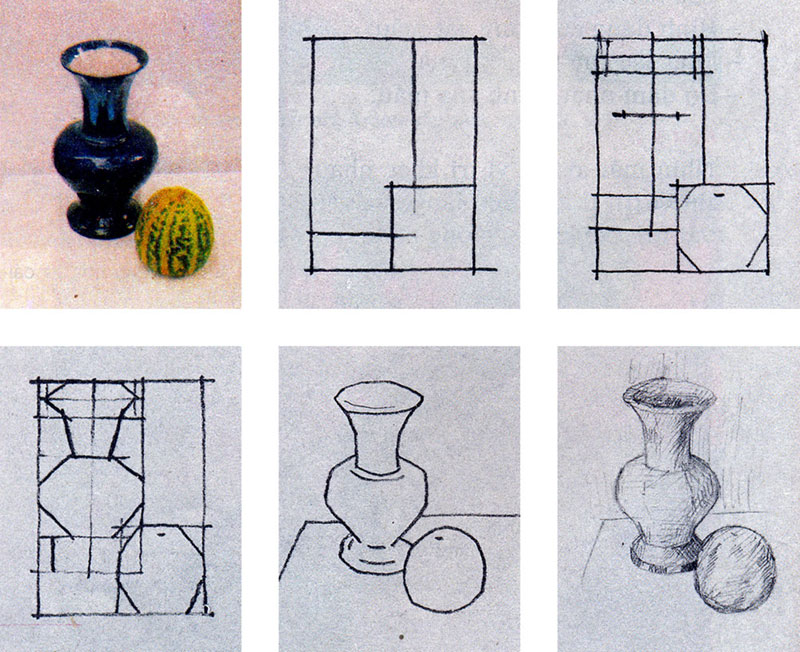 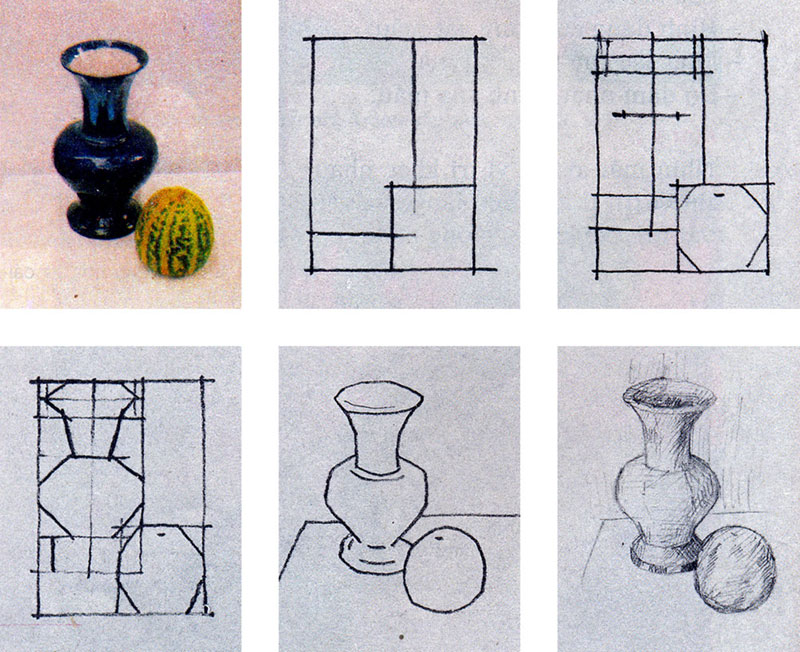 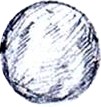 4
6
5
Bố cục cân đối hợp lí
10
Hai vật mẫu xa nhau quá
Hình vẽ to quá
Mĩ thuật
Bài 8: Vẽ theo mẫu- Mẫu vẽ có dạng hình trụ và
 hình cầu
Một số bài vẽ mẫu:
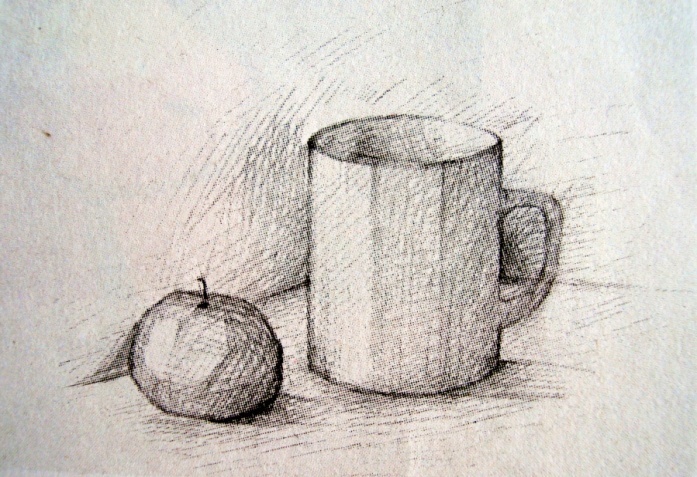 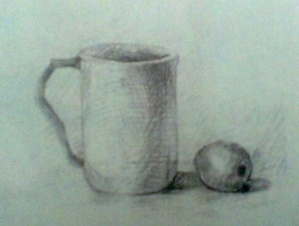 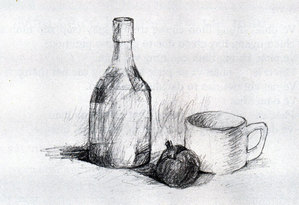 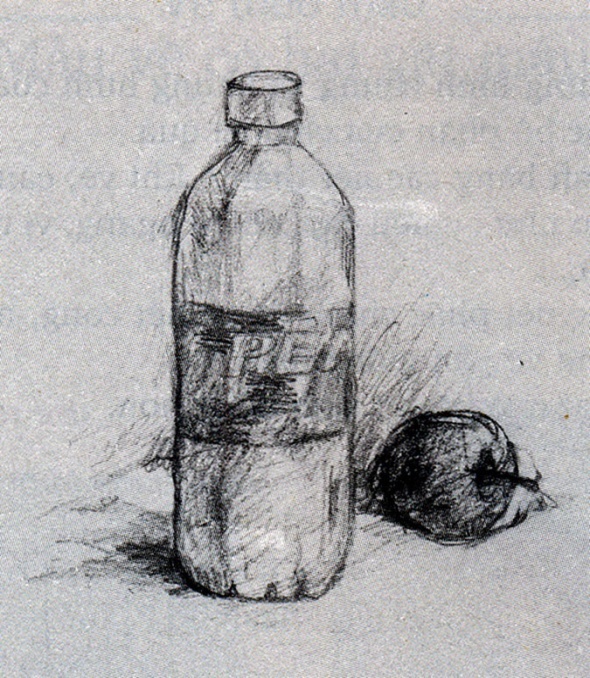 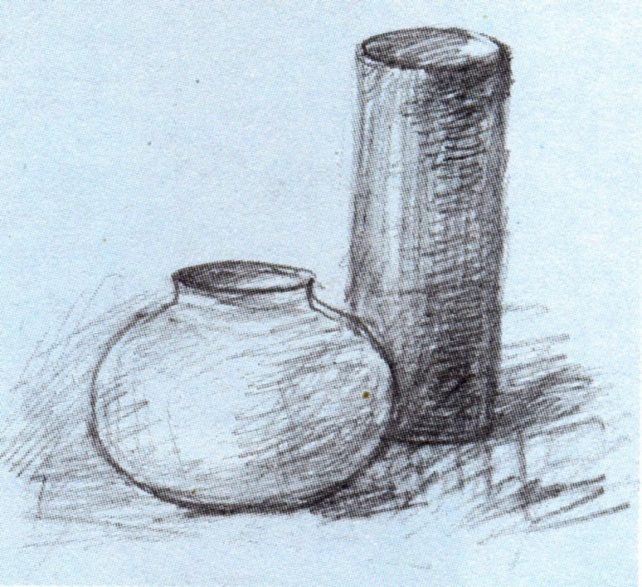 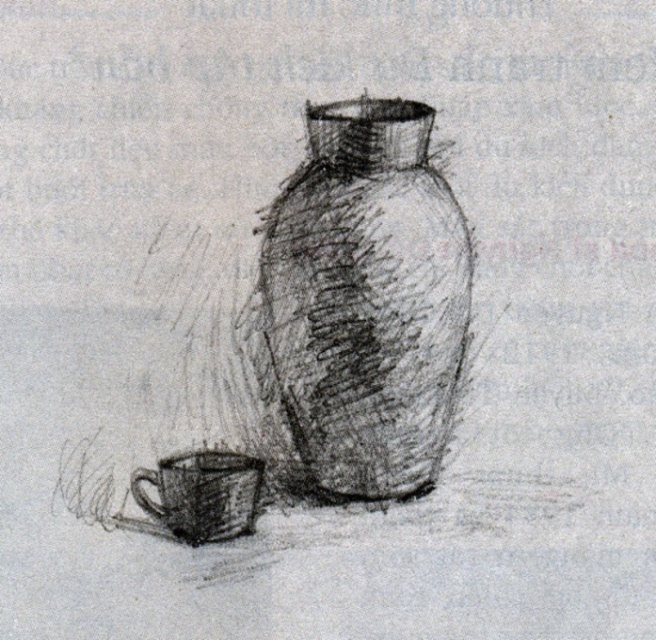 Mĩ thuật
Bài 8: Vẽ theo mẫu- Mẫu vẽ có dạng hình trụ và
 hình cầu
Thực hành:
Em hãy nêu cách vẽ đồ vật có dạng hình trụ và hình cầu vừa học?
Chọn hai vật mẫu có dạng hình trụ, hình cầu, tự đặt mẫu rồi vẽ.
* Bước 1: Phác khung hình chung của mẫu và khung hình riêng của từng vật mẫu.

   * Bước 2: Tìm tỉ lệ bộ phận của mẫu.

   * Bước 3:  vẽ phác nét chính của vật mẫu.

   * Bước 4: Vẽ  nét chi tiết, chỉnh sửa cho giống với  mẫu.

   * Bước 5: Vẽ đậm nhạt bằng bút chì đen hoặc vẽ màu.
Về nhà
Quan sát các tượng cổ Việt Nam